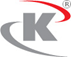 VI Conference Payments and securities settlement systems

National bank of MacedoniaOhrid, 07.2013

KIBS AD Skopje M. Sc. Paunkoski Nikola
Harmonization with SEPAin Republic of Macedonia
2
NBRM - VI Conference, Ohrid 2013 - KIBS ad Skopje
Introduction
NBRM - VI Conference, Ohrid 2013 - KIBS ad Skopje
3
The new roles in SEPARegulations
The EPC (not-for-profit organization ) developed the SEPA payment schemes and frameworks, based on global technical standards made available by international standardization bodies, in close dialogue with the customer community.
NBRM - VI Conference, Ohrid 2013 - KIBS ad Skopje
4
The SEPA Council
The SEPA Council, which brings together representatives of both the demand and supply sides of the payments market including the EPC, EACHA, was established by the European Commission and the ECB in June 2010. 
Its aim is to promote the realization of an integrated euro retail payments market by ensuring proper stakeholder involvement at a high level and by fostering consensus on the next steps towards the full realization of SEPA. 
The SEPA Council does not replace any existing groups or structures at national or European level.
NBRM - VI Conference, Ohrid 2013 - KIBS ad Skopje
5
SEPA the end of the beginning
End date is not an option but mandatory by low
Euro countries in SEPA need to phase out the national credit transfer and direct debit payment instruments by 1 February 2014
Banks, public authorities and corporates need to migrate to SEPA SCT and SDD
NBRM - VI Conference, Ohrid 2013 - KIBS ad Skopje
6
SEPA the end of the beginning
Set of documents available
Tools to test
Dedicated customer support
SEPA migration managers in place
NBRM - VI Conference, Ohrid 2013 - KIBS ad Skopje
7
Migrated opinion on SEPA
Harmonized European legislation
1 account
Improved lifecycle on the value dates
Efficient communication
1 format
1 cannel
Cross-border product
NBRM - VI Conference, Ohrid 2013 - KIBS ad Skopje
8
EACHA
European association of automated clearing houses 
Ready themselves for cross-border processing
Joined forces in forum for cooperation
Interoperability
Interbank clearing systems have to
Be compliant with the SEPA schemes
Establish technical links to provide interoperability
National CSM to became SEPA compliant
Local partners ensuring smooth SEPA migration
NBRM - VI Conference, Ohrid 2013 - KIBS ad Skopje
9
EACHA
European association of automated clearing houses
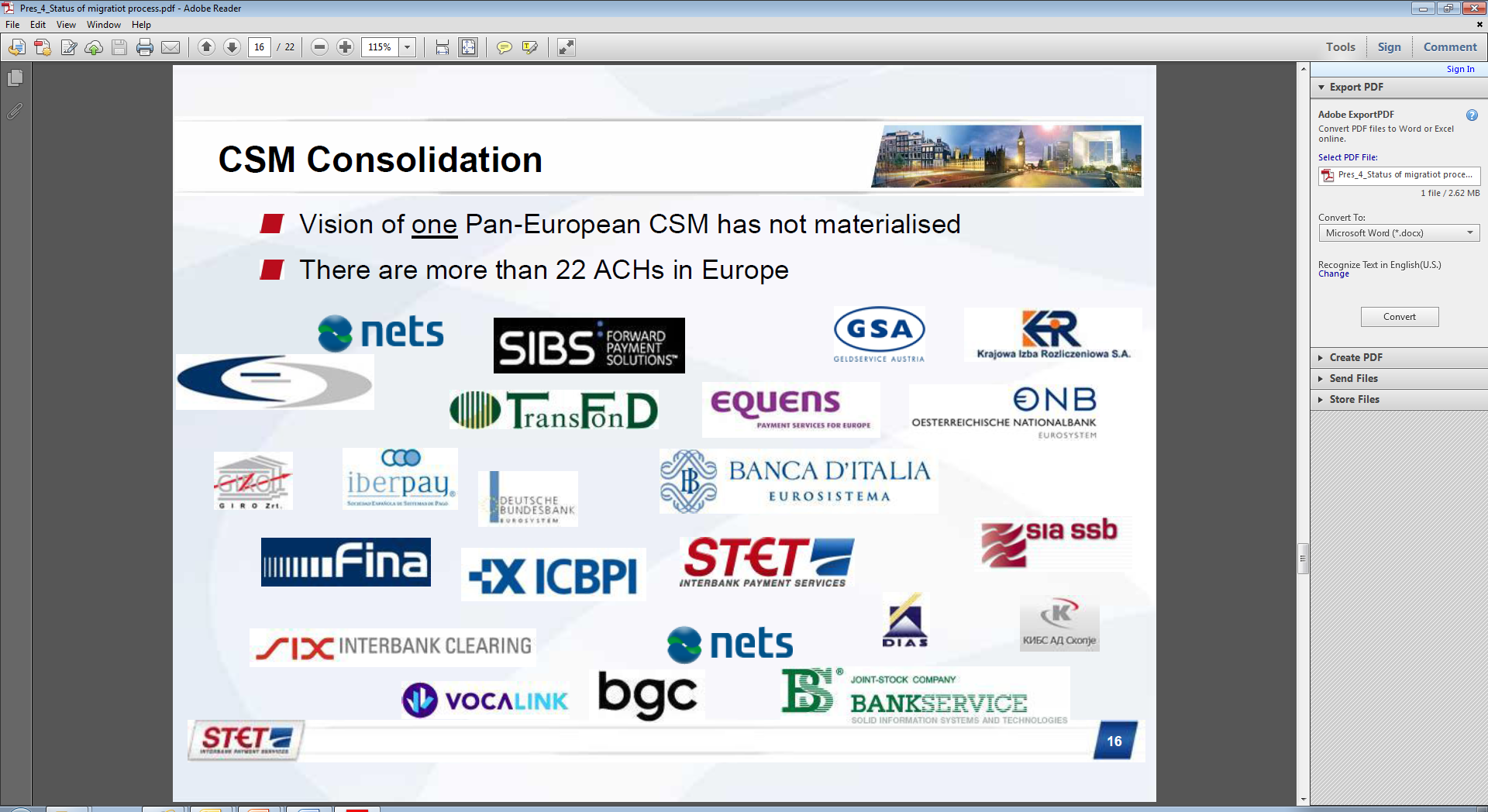 NBRM - VI Conference, Ohrid 2013 - KIBS ad Skopje
10
EACHA
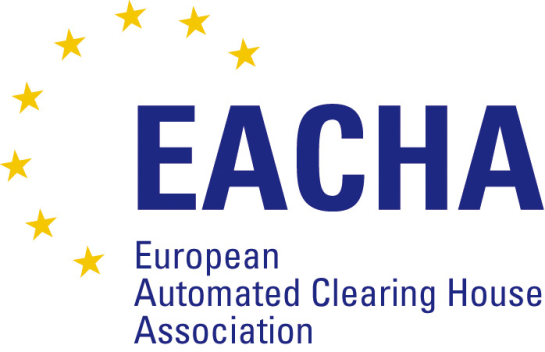 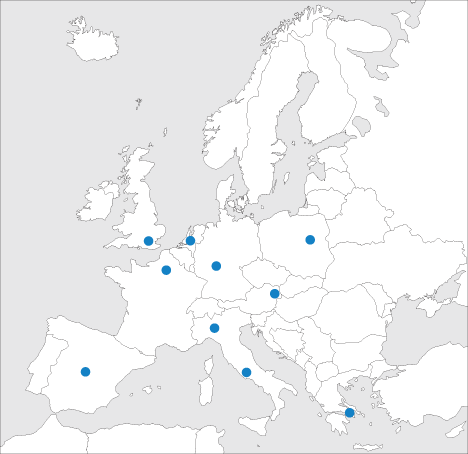 EACHA Interoperability
Framework 5.0
Processing of SEPA Payments
NBRM - VI Conference, Ohrid 2013 - KIBS ad Skopje
11
Non euro countries
Preparing to switchover from national to SEPA payment instruments 31.10.2016.
Wait for end date
Prepare to ensure competitiveness for their economies
NBRM - VI Conference, Ohrid 2013 - KIBS ad Skopje
12
SEPA in Republic of Macedonia
National council for payment system of Republic of Macedonia 
Ministry of finance
NBRM
Association of Banks
Clearing and settlement mechanisms 
New strategy of developing of payment system – still looking forward to SEPA
NBRM - VI Conference, Ohrid 2013 - KIBS ad Skopje
13
SEPA in Republic of Macedonia
Implementing SEPA standards while

Introducing new payment instrument
Changing of existing one
NBRM - VI Conference, Ohrid 2013 - KIBS ad Skopje
14
Products
Clearing and settlement mechanisms  
Credit transfer
Direct debit
Cards
Value added services
E – invoice, mandate …
New technologies 
Mobile, internet, fast payments
McDonald`s

Hamburger
Cheeseburger
Toast 

Fries, Coca Cola, 

McDrive, salads …
NBRM - VI Conference, Ohrid 2013 - KIBS ad Skopje
15
CSM
Could it be paid without bank account and payment order?
Could one bank provide alone infrastructure for their costumers?

Cooperation in the non-competitive space
Do what you best know		Clearing and settlement
Keep close to requirements	Licenses 
Use standards			Open access infrastructure
Legal clarity and certainty	Banks, Accounts	
Manage risks			Integrity and customer trust
Answer to challenges	Speed, canals,  technology, market demand
Business case for providers	Benefits for consumers
NBRM - VI Conference, Ohrid 2013 - KIBS ad Skopje
16
SEPA in Republic of Macedonia
Harmonization with EU & SEPA in Republic of Macedonia could start with
SEPA like DIRECT DEBIT – national scheme
NBRM - VI Conference, Ohrid 2013 - KIBS ad Skopje
17
Regulation
Payment low – few changes
National rulebook for domestic Direct Debit
	Specifics and Differences
SEPA Rulebook - Standards and Formats
Guideline for payment instruments	
	Upgrade
NBRM - VI Conference, Ohrid 2013 - KIBS ad Skopje
18
Direct debit
The SDD Core Scheme allows a biller to collect funds from a payer’s account provided that a signed mandate has been granted by the payer to the biller
NBRM - VI Conference, Ohrid 2013 - KIBS ad Skopje
19
Direct Debit project
Set of documents available
Tools to test
Dedicated customer support
SEPA migration managers in place
NBRM - VI Conference, Ohrid 2013 - KIBS ad Skopje
20
Direct debit Simulator
Debtor- overview on Mandate
NBRM - VI Conference, Ohrid 2013 - KIBS ad Skopje
21
Direct debit Simulator
Creditor- overview on Pre-notification and Collections
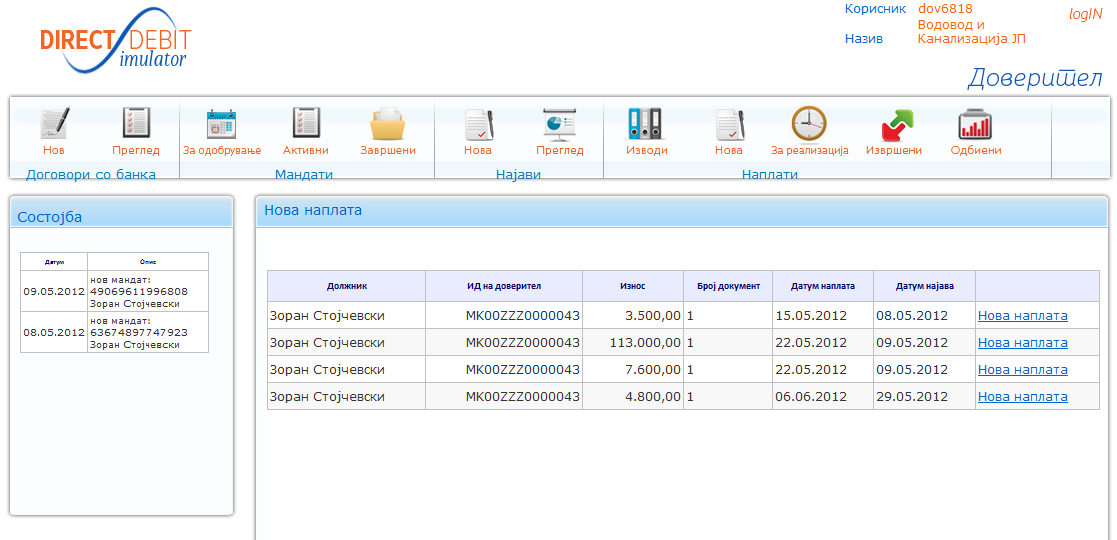 NBRM - VI Conference, Ohrid 2013 - KIBS ad Skopje
22
SDD Simulator
Users:
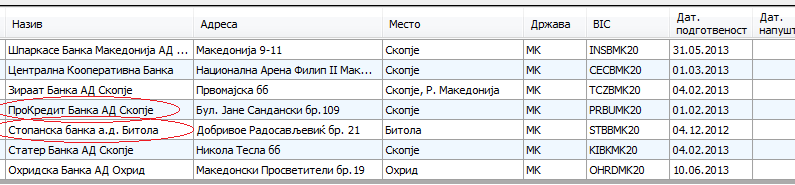 Web access to SDD Simulator
https://ddsimulator.kibs.mk/
NBRM - VI Conference, Ohrid 2013 - KIBS ad Skopje
23
SDD Simulator what next
Strong support from NBRM
New Strategy for development of payment system in Republic of Macedonia – NSPS
Preparing for testing of actors solutions for SDD
Coordination with public and governmental bodies
Processing of regulation changes
NBRM - VI Conference, Ohrid 2013 - KIBS ad Skopje
24
Hurry up, 
there is no end date 
but business case


Thank you

M. Sc. Nikola Paunkoski
tel. 02 3297451
nikolap@kibs.com.mk
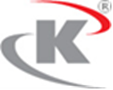 NBRM - VI Conference, Ohrid 2013 - KIBS ad Skopje
25
Questions
NBRM - VI Conference, Ohrid 2013 - KIBS ad Skopje
26